www.swlsocialcarehub.org.uk
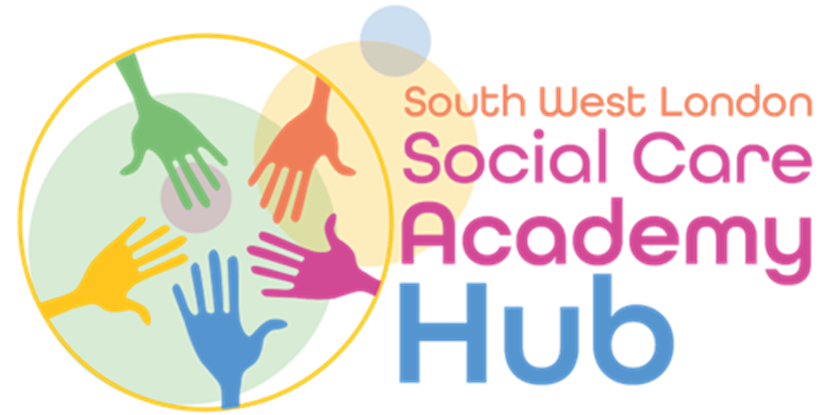 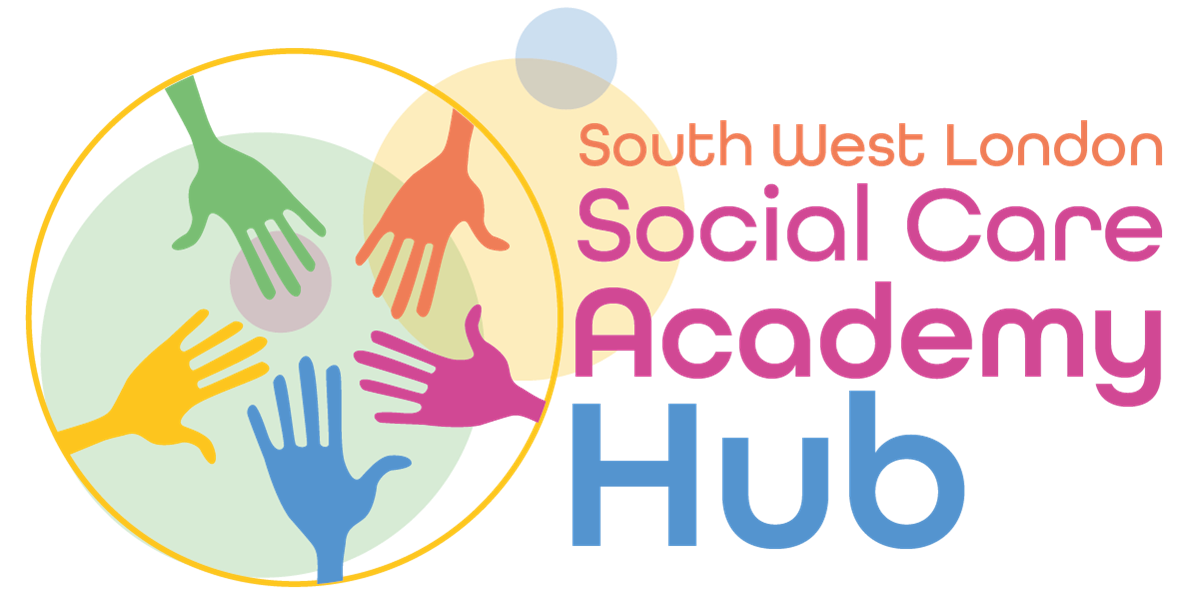 South West London Workforce Programme
The South London Partnership are leading a programme of work to support the development and sustainability of the adult social care workforce in South West London covering the boroughs of Croydon, Kingston, Merton, Richmond, Sutton and Wandsworth.
The programme focuses on supporting local people into jobs and careers in health and care which is the main priority for 2024-25.
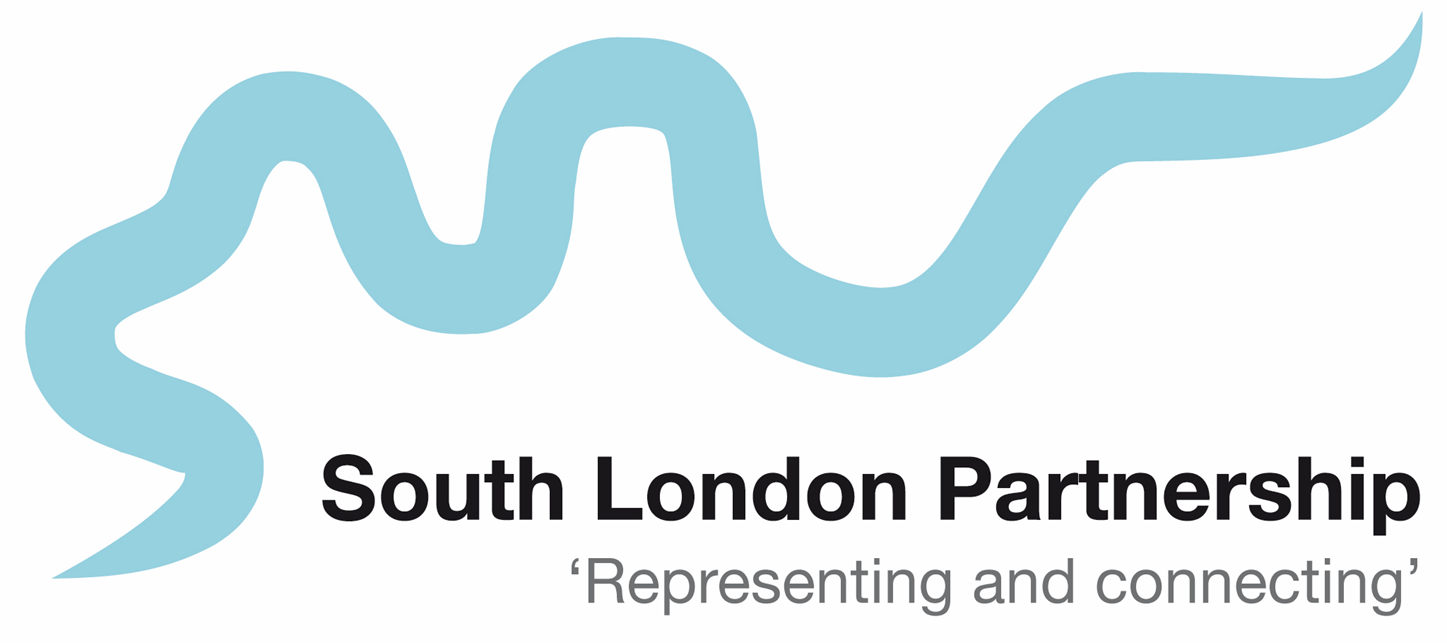 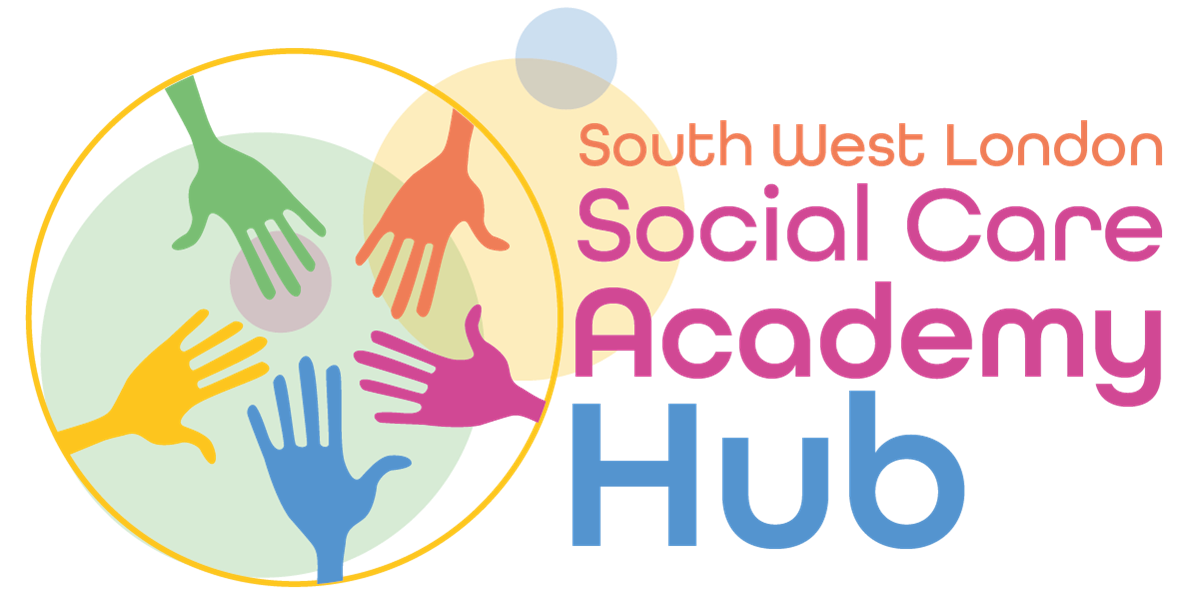 Social Care Academy Hub
The Social Care Hub is funded by the Mayor of London to enable collaborative working between social care employers, training providers and employment agencies to support more people into good jobs in the social care sector and help those already working in the sector develop their skills and progress their careers. 
This includes:
Working with training providers and employers to tailor and or create new sector specific courses to help fill vacancies with skilled people
Holding a series of recruitment events aimed at underrepresented groups to raise the profile of the social care sector
Working with employment agencies, training providers and employers to offer more sector based work academy programmes (SWAP’s)
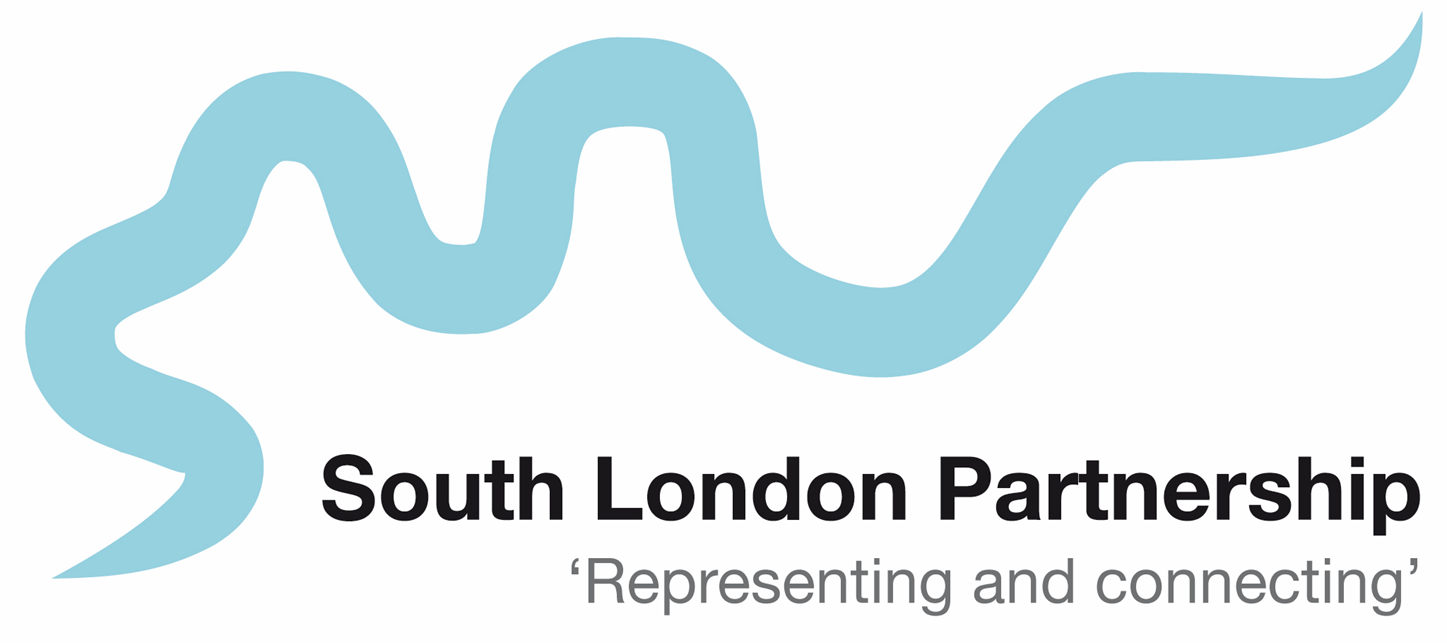 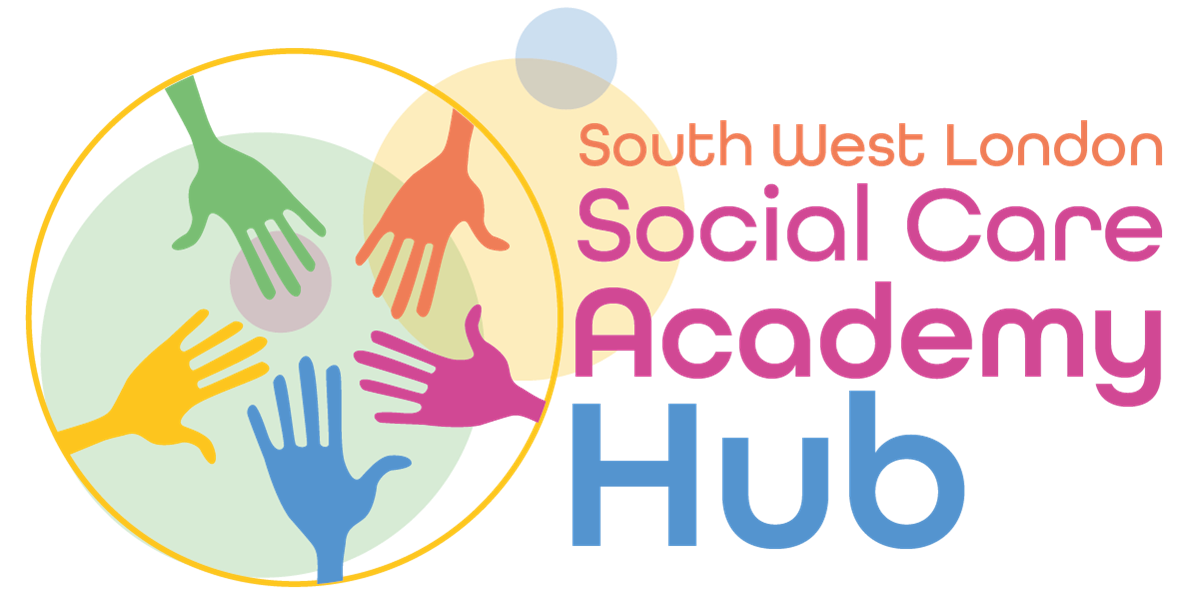 Social Care Academy Hub website
www.swlsocialcarehub.org.uk​

Job board​

Career matcher tool

Job roles

Training
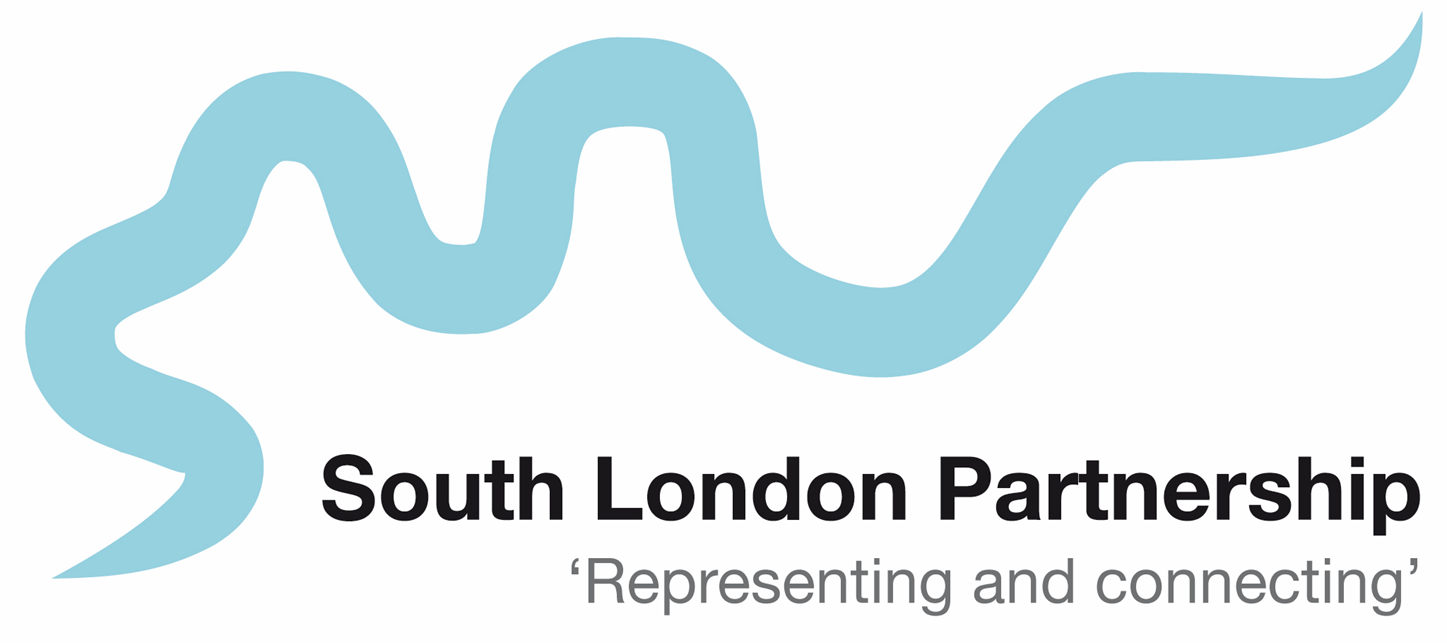 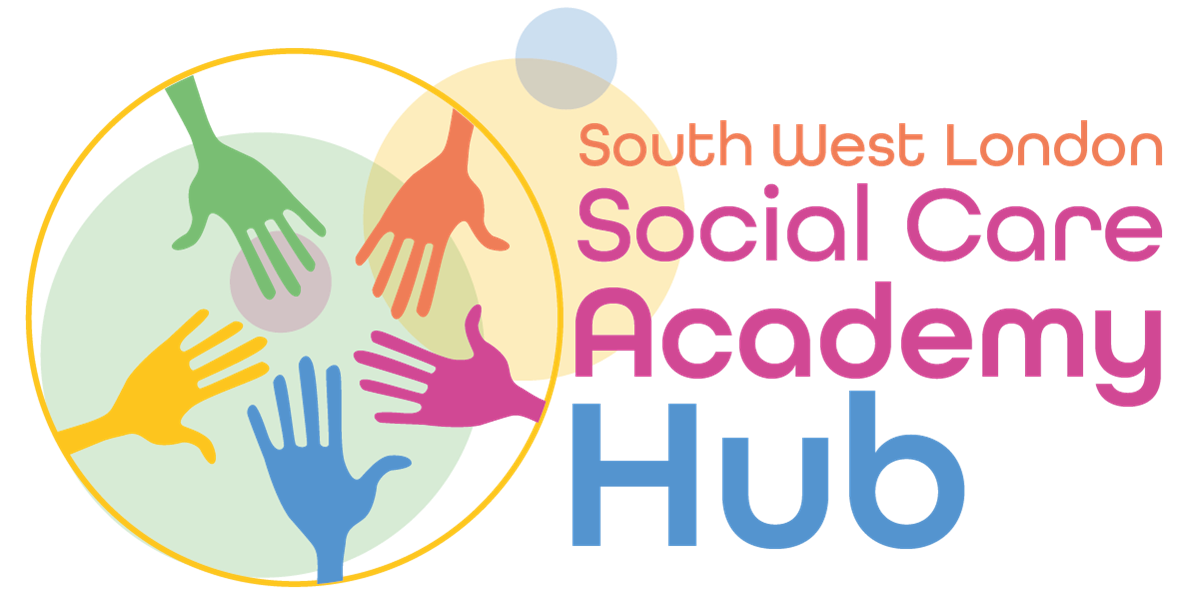 Social Care Academy Hub communications
Monthly Newsletter 

Social Media 		    

Careers events 

Case Studies and Video content
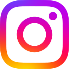 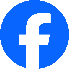 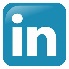 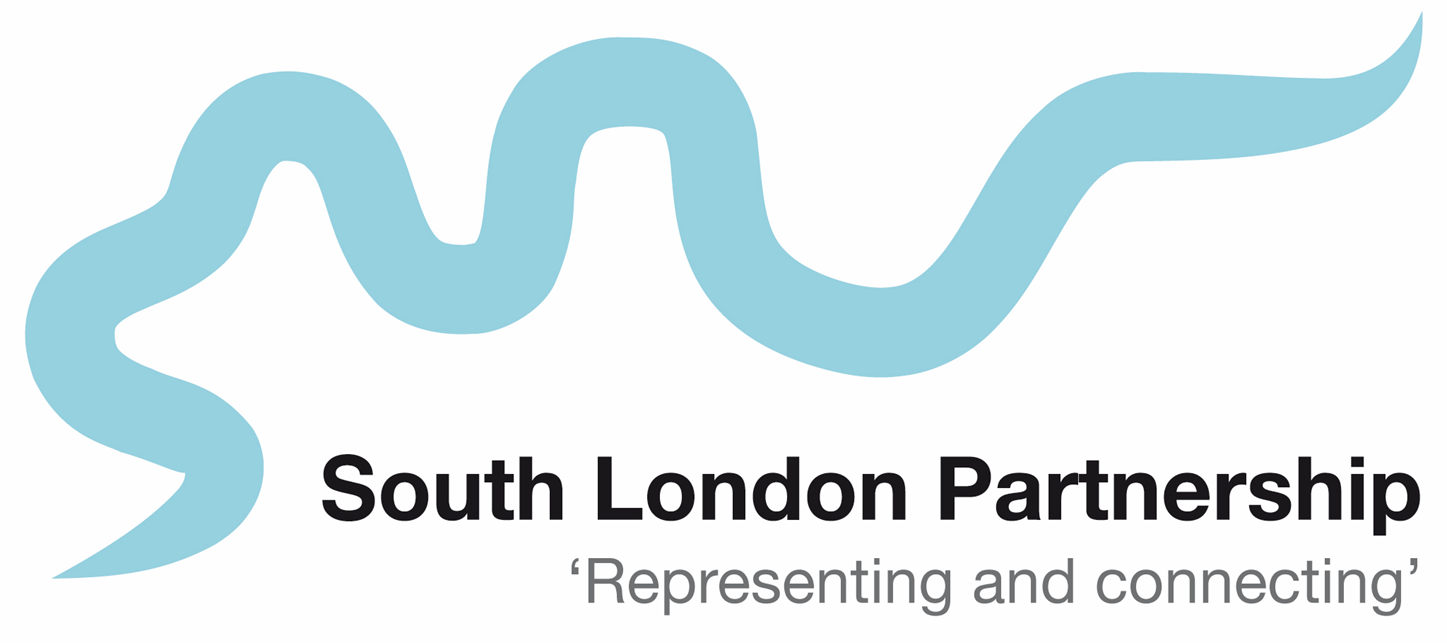 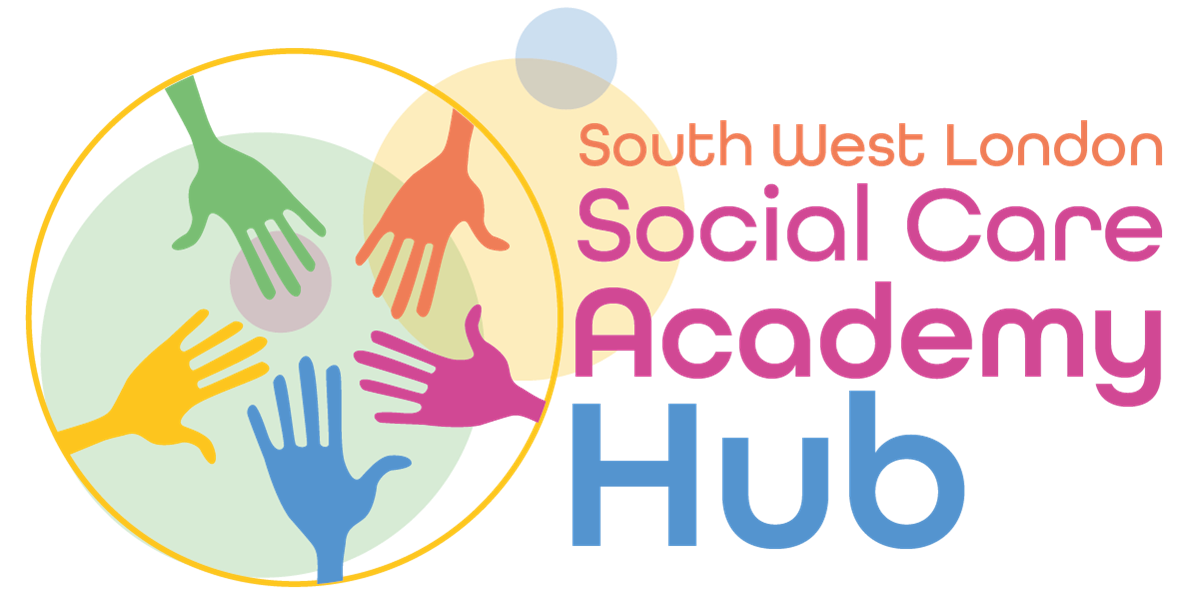 International Recruitment
Preventing and responding to exploitative employment practices and supporting continuity of care provision.
Matching of displaced overseas recruits who have been displaced by unethical practices or by their employer’s sponsorship licence being revoked with new employers and providing pastoral support
Supported Placements in Social Care
Supporting communities that are underrepresented in the care sector, by improving pathways into good work and providing the skills and wraparound support needed to secure a job by working with employers, training providers, employment teams and other partners.
• 50 paid 6 week work experience placements to SWL residents  
• Delivery of skills and employability  
• Application and Interview support to help participants secure the role at the end of placement
• Support to employers to develop their workforce
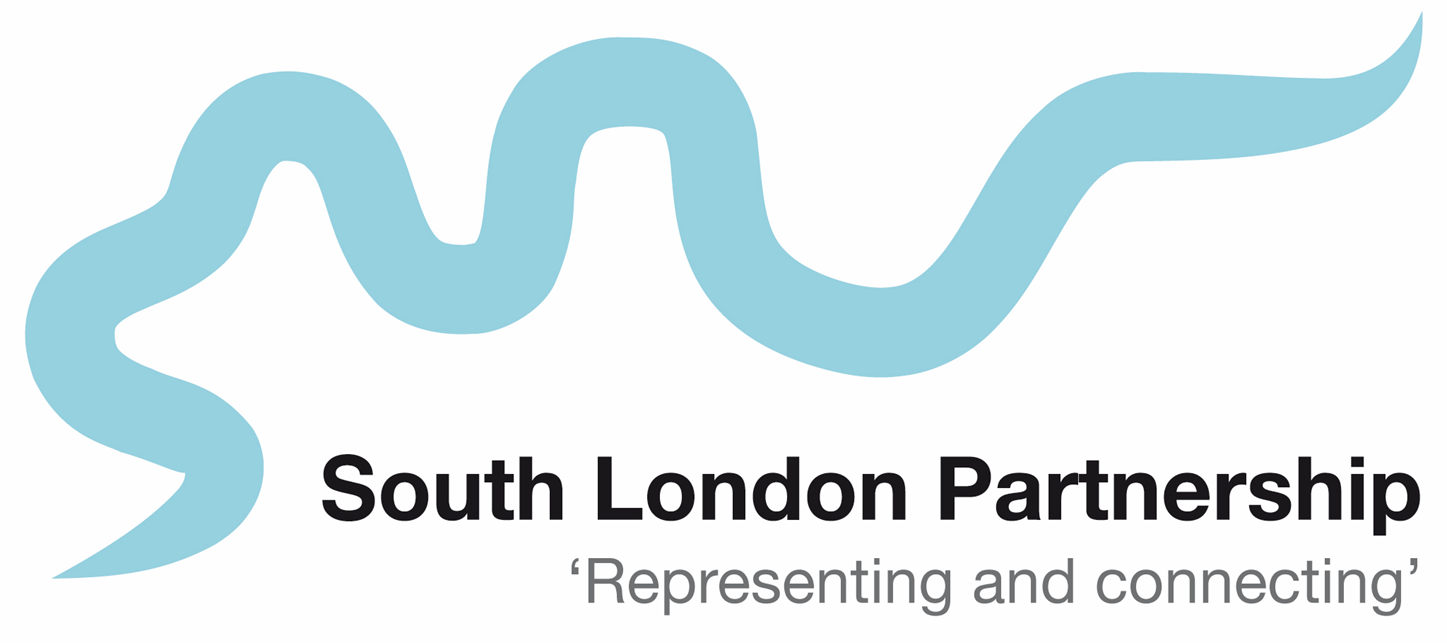 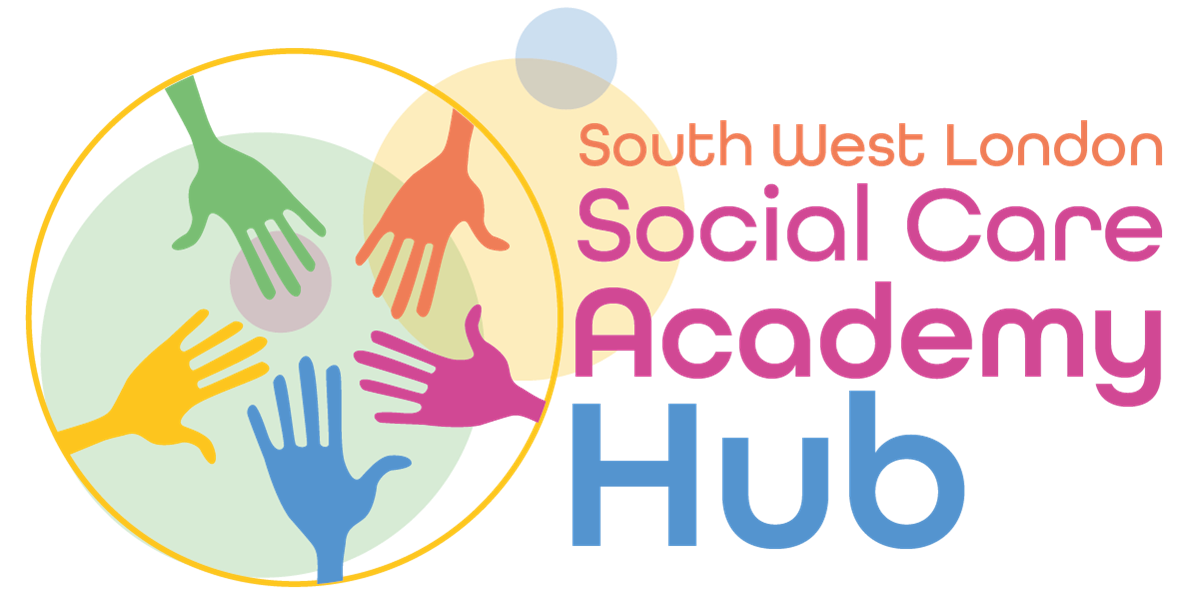 Social Care Apprenticeships
Working with resident and employers across to give support, advice and guidance with the aim of increasing awareness and development of apprenticeship opportunities in social care.
Answering any questions you may have
Further information you might need
Exploring suitable training providers 
Progression routes and career pathways
Recruitment support
Example job opportunities
Levy transfers
Course pre-requisites
Setting up a digital service account (Gov.uk portal to manage apprenticeships)
South London Careers Hub
A purposeful initiative to introduce the Health and Care sector to young people. By connecting schools with employers, “Careers Uncovered: Health and Care” aims to raise awareness of the vast local opportunities available.To inspire young people aged 11-18 and ensure future skills needs are met across the sector.
Activities include:
Career Talks in schools
Workplace visits
Real life project-based workshops
Work shadowing / work experience for students
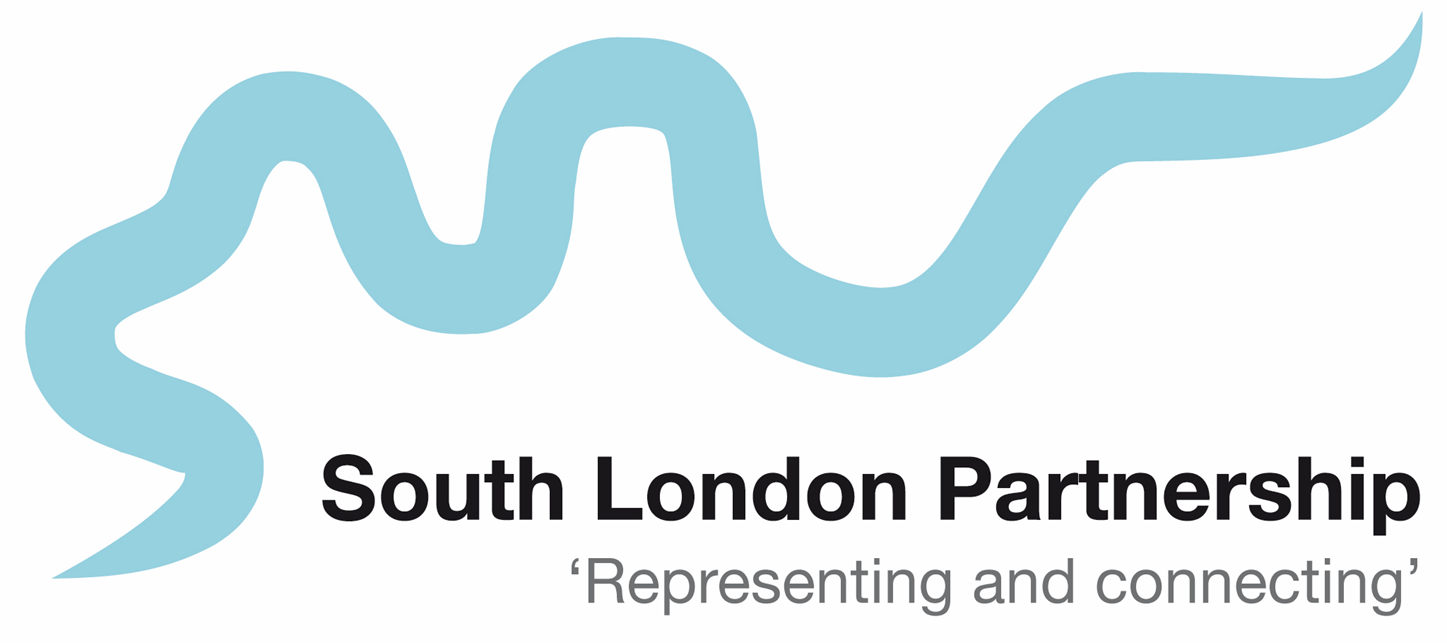 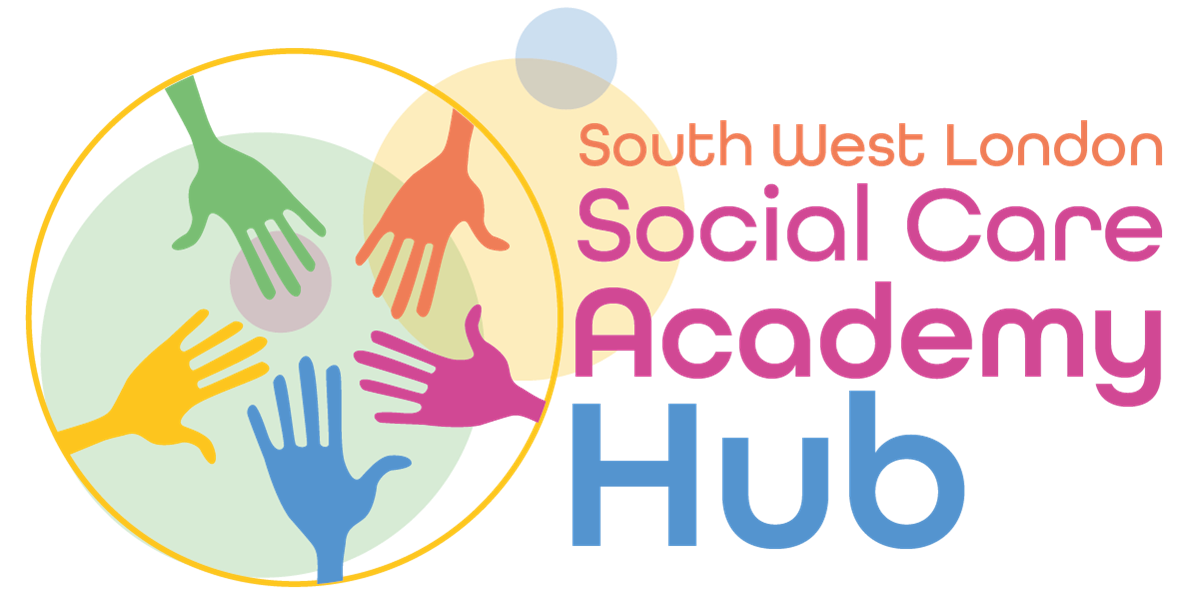 Thank you for listening
Website: www.swlsocialcarehub.org.uk​


Email: swlsocialcareacademyhub@southlondonpartnership.co.uk​
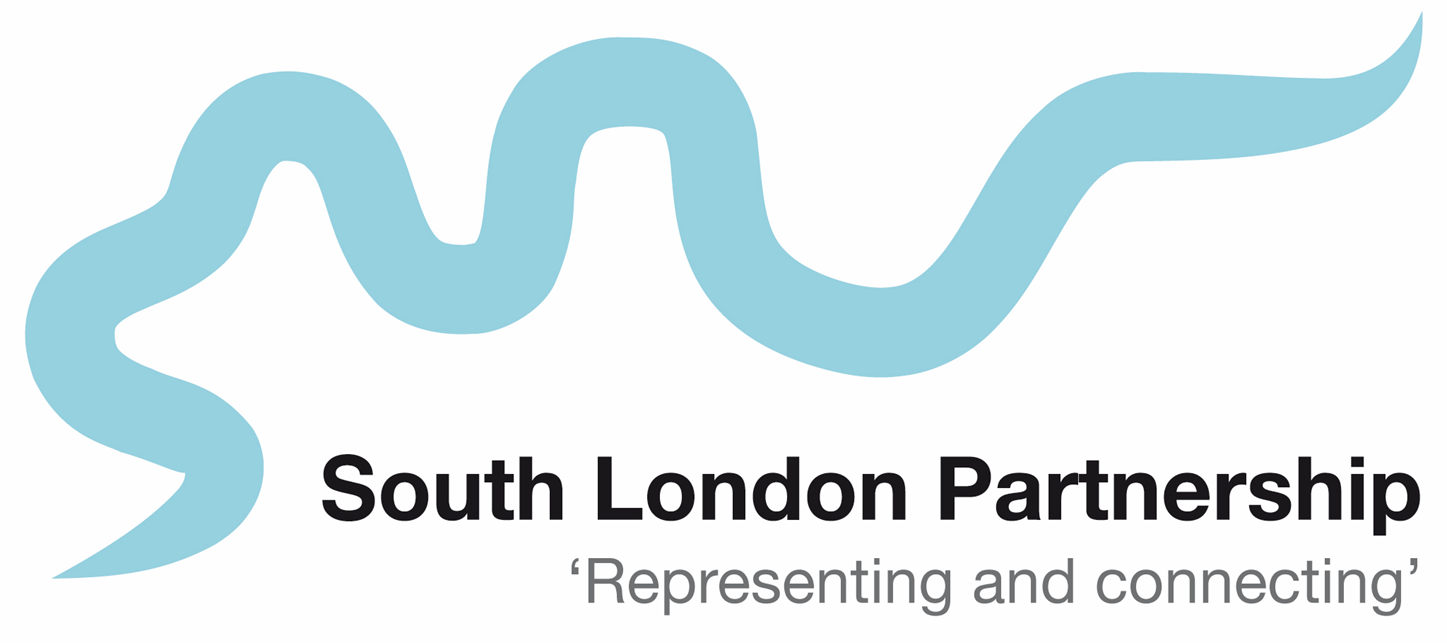